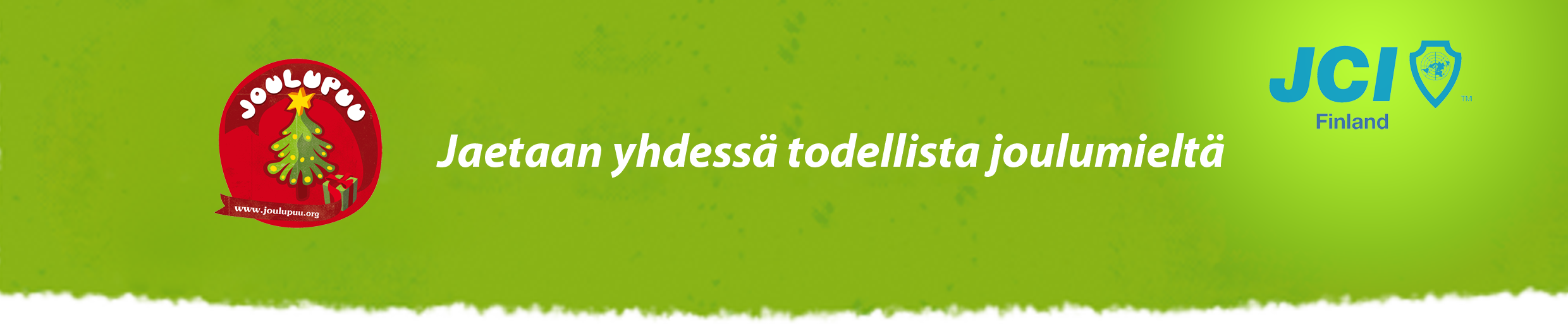 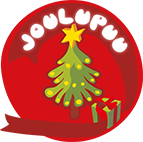 Lue lisää  >>
Joulupuu-lahjakeräys
19.11. – 4.12.2016
Keräyspaikat ja lahjojen jättöpisteet:
Citymarket: Paketointipiste  |  Pasaati: Sokoksen kassat |  Prisma: paketointipiste  |
Ilona Areena: LA 19.11. 17:00 Titaanit – D-Kiekko –ottelu
 LA 26.11. klo 17:00 Titaanit – KJT –ottelu
 PE 02.12. klo 19:00 Titaanit - Hunters	
Steveco Areena: PE 02.12. klo 18:30 KTP-Basket – Korihait -ottelu	
Seuraa meitä: www.facebook.com/JoulupuuKotka
!
Emme ota vastaan rahaa. 
Lahjojen tulee olla uusia tai itse tehtyjä!
Paketoimme kaikki paketoimattomat lahjat.
Lahjan voi jättää mihin tahansa keräyspisteeseen
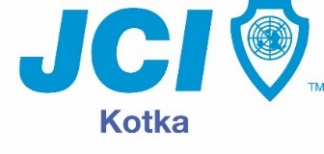 Lisätietoja: Kotkan Nuorkauppakamari ry,
 Johanna Niemi, projektipäällikkö 2016, johku.niemi@gmail.com
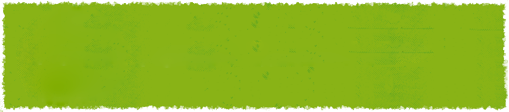 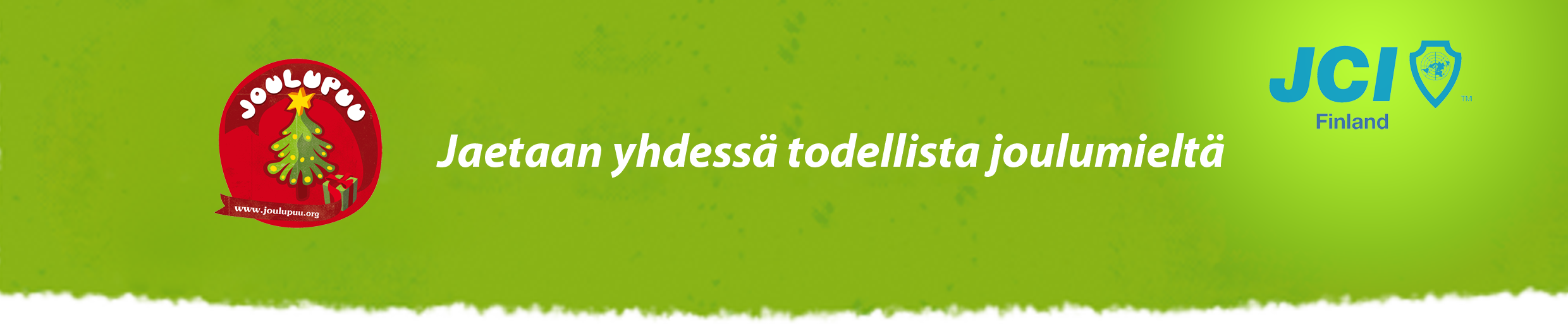 Joulupuu-lahjakeräys
19.11. – 4.12.2016
Keräyspaikat ja lahjojen jättöpisteet:
Citymarket: Paketointipiste
Kauppakeskus Pasaati: Sokos:n kassat
Kauppakeskus Prisma: Paketointipiste

Lisäksi lahjoja otetaan vastaan:Ilona Areena: 
	LA 19.11. 17:00 Titaanit – D-Kiekko –ottelu
	LA 26.11. klo 17:00 Titaanit – KJT –ottelu
P	E 02.12. klo 19:00 Titaanit - Hunters	
Steveco Areena: 
	PE 02.12. klo 18:30 KTP-Basket – Korihait -ottelu
!
Emme ota vastaan rahaa. 
Lahjojen tulee olla uusia tai itse tehtyjä!
Paketoimme kaikki paketoimattomat lahjat.
Lahjan voi jättää mihin tahansa keräyspisteeseen
Kiitos lahjoituksesta. Lahjat menevät suoraan kotkalaisille vähäosaisille lapsille! 

Lisätietoja: Kotkan Nuorkauppakamari ry, Johanna Niemi, 
projektipäällikkö 2016, johku.niemi@gmail.com
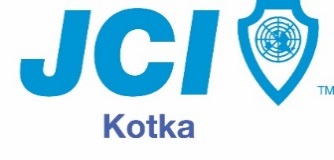 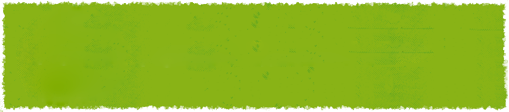 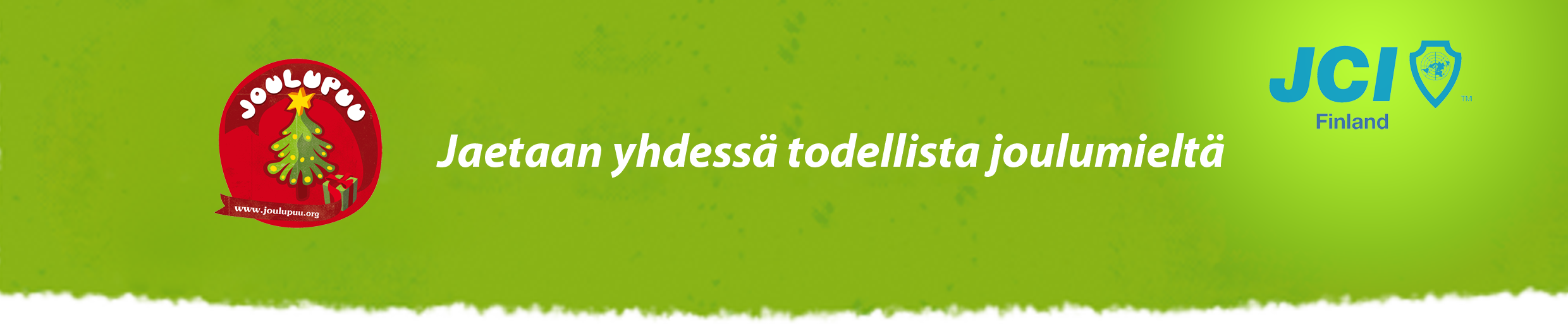 Joulupuu-lahjakeräys
Toimi näin:
1.
Valitse joulupuusta haluamasi lahjansaajan pakettikortti
2.
Liitä lahjaan ottamasi pakettikortti ja kirjoita siihen paketin sisältö.
Käytä pakettikortin kiinnittämiseen nauhaa, jolloin lahjaan voidaan helposti vaihtaa todellisen lahjansaajan pakettikortti.
3.
Tuo lahja keräyspisteeseen
!
Emme ota vastaan rahaa. 
Lahjojen tulee olla uusia tai itse tehtyjä!
Paketoimme kaikki paketoimattomat lahjat.
Kiitos lahjoituksesta. Lahjat menevät suoraan kotkalaisille vähäosaisille lapsille!
 
Toimitamme lahjat sosiaaliviranomaisille sekä alueen seurakunnille, jotka toimittavat lahjat niitä tarvitseville lapsille. Keräysaika on 19.11. - 4.12.2016.
 
Lisätietoja: Kotkan Nuorkauppakamari ry, Johanna Niemi, 
projektipäällikkö 2016, johku.niemi@gmail.com
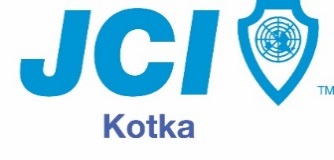 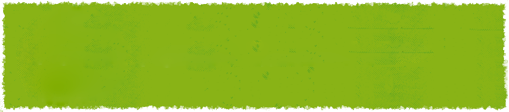 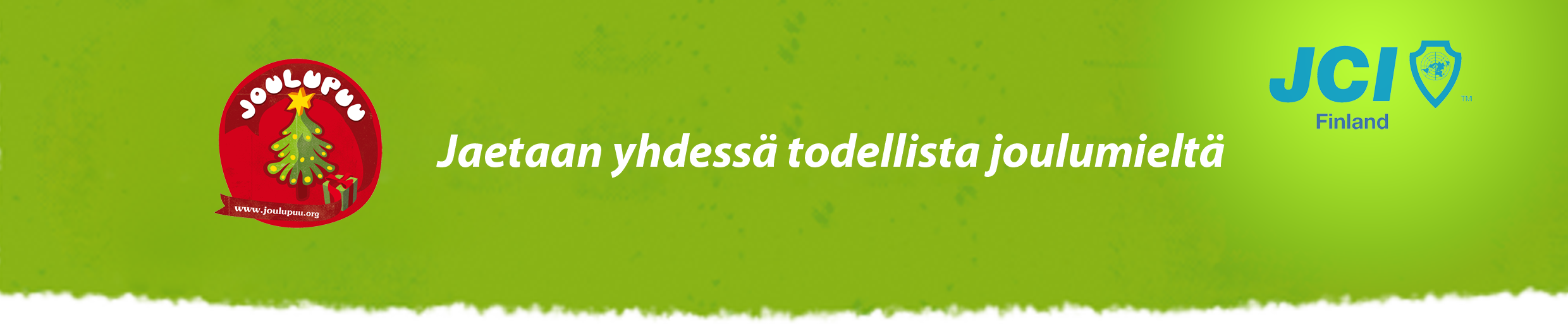 Joulupuu-lahjakeräys
Toimi näin:
1.
Valitse joulupuusta haluamasi lahjansaajan pakettikortti
2.
Liitä lahjaan ottamasi pakettikortti ja kirjoita siihen paketin sisältö.
Käytä pakettikortin kiinnittämiseen nauhaa, jolloin lahjaan voidaan helposti vaihtaa todellisen lahjansaajan pakettikortti.
3.
Tuo lahja keräyspisteeseen. Lähin keräyspiste on viereisen Sokoksen kassat.
!
Emme ota vastaan rahaa. 
Lahjojen tulee olla uusia tai itse tehtyjä!
Paketoimme kaikki paketoimattomat lahjat.
Kiitos lahjoituksesta. Lahjat menevät suoraan kotkalaisille vähäosaisille lapsille!
 
Toimitamme lahjat sosiaaliviranomaisille sekä alueen seurakunnille, jotka toimittavat lahjat niitä tarvitseville lapsille. Keräysaika on 19.11. - 4.12.2016.
 
Lisätietoja: Kotkan Nuorkauppakamari ry, Johanna Niemi, 
projektipäällikkö 2016, johku.niemi@gmail.com
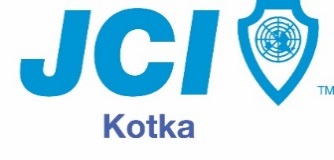 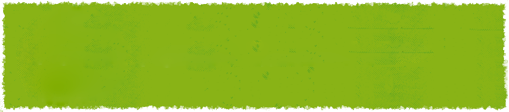 Joulupuu-lahjakeräys
19.11. – 4.12.2016
Kauppakeskus Pasaatissa lahjat voi jättää viereisen 
Sokoksen kassoille.
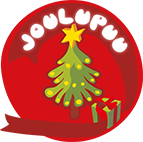 Joulupuu-lahjakeräys
19.11. – 4.12.2016
Voit jättää lahjan paketoimattomana kärryissä olevaan punaiseen lahjapussiin. 

Paketoimme kaikki
paketoimattomat lahjat!
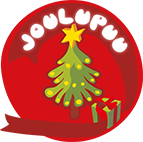 Eikö kuusesta löydy sopivaa lappua?
Ota tästä tyhjä lappu ja täytä siihen paketin sisältö sekä halutessasi myös lahjansaajan ikä, sukupuoli.
!
Emme ota vastaan rahaa. 
Lahjojen tulee olla uusia tai itse tehtyjä!
Paketoimme kaikki paketoimattomat lahjat.
Lahjan voi jättää mihin tahansa keräyspisteeseen
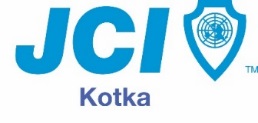 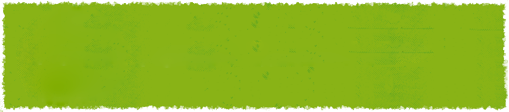 Lisätietoja: Kotkan Nuorkauppakamari ry, Johanna Niemi, 
projektipäällikkö 2016, johku.niemi@gmail.com
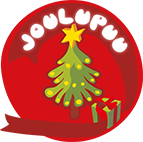 Tiedoksi paketoijille:
Kun paketoit lahjan Joulupuu-keräykseen
Kirjoita lahjan sisältö selvästi lappuun
Laita lappuun OK-merkintä
Näin helpotat jälkikäsittelyämme.Kiitos!
Tiedoksi paketoijille:
Kun paketoit lahjan Joulupuu-keräykseen
Kirjoita lahjan sisältö selvästi lappuun
Laita lappuun OK-merkintä
Näin helpotat jälkikäsittelyämme.Kiitos!
Tiedoksi paketoijille:
Kun paketoit lahjan Joulupuu-keräykseen
Kirjoita lahjan sisältö selvästi lappuun
Laita lappuun OK-merkintä
Näin helpotat jälkikäsittelyämme.Kiitos!
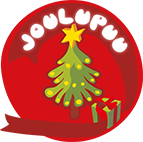 Lisätietoja: Kotkan Nuorkauppakamari ry, Johanna Niemi, 
projektipäällikkö 2016, p. 044 5825115, johku.niemi@gmail.com
Lisätietoja: Kotkan Nuorkauppakamari ryJohanna Niemi, 
projektipäällikkö 2016, p. 044 5825115, johku.niemi@gmail.com
Lisätietoja: Kotkan Nuorkauppakamari ry, Johanna Niemi, 
projektipäällikkö 2016, p. 044 5825115, johku.niemi@gmail.com
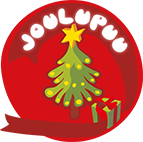 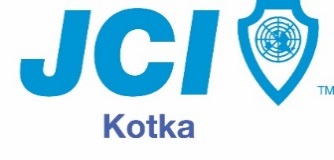